Урок на тему: «Решение уравнений и неравенств с помощью компьютерной графики»
Выполнила: 
Егорова Полина Андреевна.
Введение:
Тема «Уравнения и неравенства» занимает важное место в школьном курсе алгебры. Это связано с тем, что уравнения и неравенства широко используются в различных разделах математики, в решении важных прикладных задач.
В школе изучаются много способов решений уравнений и неравенств, но более важные, это аналитический и графический.
Готовя данную работу, я ставил цель более глубокого изучения этой темы, выявления наиболее рационального решения, быстро приводящего к ответу. На мой взгляд графический метод является удобным и быстрым способом решения уравнений и неравенств.
В моём дипломе рассмотрены часто встречающиеся типы уравнений и неравенств.
Основные понятия
Уравнение – два выражения, соединенные знаком равенства; в эти выражения входят одна или несколько переменных , называемых неизвестным. 
    Решить уравнение- значит найти все те значения неизвестных (корни или решения уравнения), при которых оно обращается в верное равенство, или установить, что таких значений нет.
    Корень уравнения – это число, при подстановке которого в уравнение получается верное числовое равенство.
Как графически решить уравнение
Алгоритм решения:
1.Надо преобразовать уравнение так (если оно сразу же не представлено в преобразованном виде), чтобы слева и справа от знака равенства стояли выражения, для которых легко можно нарисовать графики функций.
 2.Графическим решением уравнения являются абсциссы точек пересечения графиков построенных функций. Графики могут пересекаться в нескольких точках, в одной точке или вообще не пересекаться. Значит уравнение может иметь несколько корней, один корень или не иметь корней.
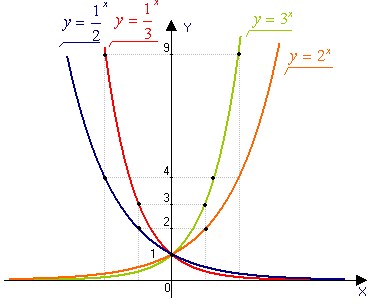 Так как моя тема: «Решение уравнений и неравенств с помощью компьютерной графики», то их решение можно рассмотреть с помощью систем компьютерной алгебры.
   За последнее время ученые разработали множество различных программ для построения графиков функций. В своей работе я рассмотрела один из самых распространенных программных пакетов, а именно MAPLE.
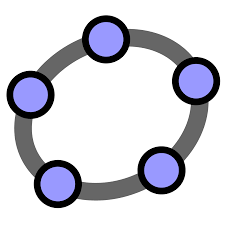 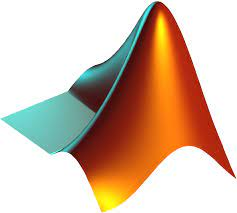 MAPLE
MAPLE – это пакет для аналитических вычислений на компьютере, содержащий более двух тысяч команд, которые позволят решать задачи алгебры, геометрии, математического анализа, дифференциальных уравнений, статистики, математической физики.
Основными объектами являются формулы и действия с ними. 
Работа в MAPLE  проходит в режиме сессии – пользователь вводит предложения (команды, выражения, процедуры), которые 
воспринимаются условно и обрабатываются MAPLE.
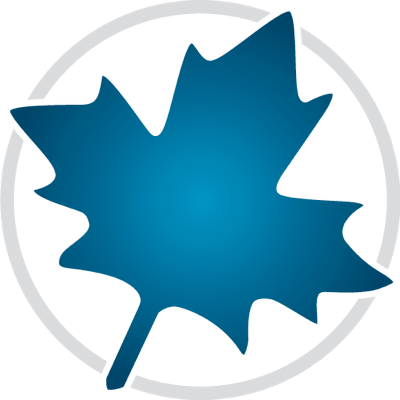 Реализация в программе MAPLE:
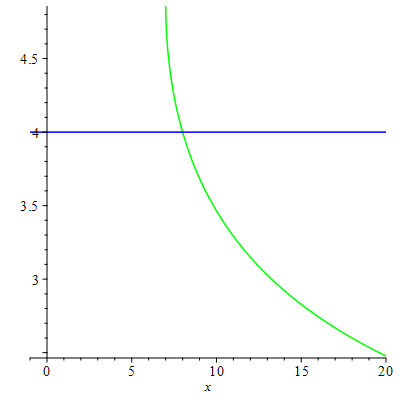 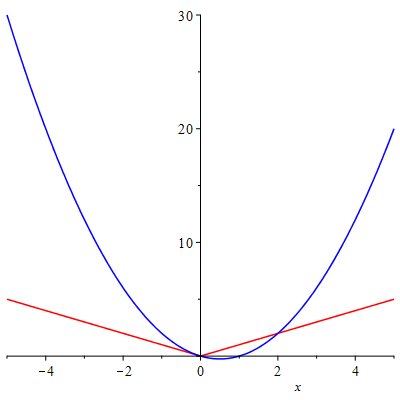 Ответ: [0,2]
Заключение
Мы рассмотрели графический метод решения уравнений и неравенств. Рассмотрели конкретные примеры, при решении  которых использовали некоторые свойства функций.
   Иногда при графическом решении некоторых уравнений и неравенств корни определяются только приближённо в силу того, что невозможно с высокой точностью построить график функции, измерить абсциссы или ординаты точек пересечения графика с осями координат или с другими графиками. Но точность, которую нам дает графический метод практически всегда зачастую вполне достаточно для практических нужд. 
   Также возможности 21 века позволяют нам строить графики с помощью программ, пример таких программ мы рассмотрели.